Health in All Policies
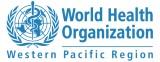 5a. The role of Government in HiAP: An introduction to the mechanisms of HiAP
Rob Quigley
4. Facilitate assessment and engagement
“It is essential to assess health impacts...”  
“A variety of tools area available for seeking input… opening up the policy process to greater scrutiny.” 
“The success of engagement efforts may be strengthened by targeted assessments of specific issues of interest to stakeholders.”

At some point you have to stop talking and start doing.
Assessment and engagement mechanisms
Any assessment approach worth its salt will likely have an engagement aspect built into it. Be wary of the limitations of desktop assessments.
What sort of assessment and engagement mechanisms are there?
There are many examples to choose from:
Assessment mechanisms:
Health impact assessment
Health and equity lens’s (e.g. HEAT)
Whānau ora health impact assessment
Innovative assessment tools
Environmental impact assessment
Social impact assessment
Policy audits
Budget reviews
Engagement mechanisms:
Steering committees
Advisory committees
Participatory decision making approaches
Workshops
Meetings
Community and town hall discussions
Public comment
Fact sheets
Websites
Questions:
Which ones of the above have you:
Been a lead figure in the use of
Actively participated in
Know lots about it
Don’t know much/heard a bit about it
5
[Speaker Notes: You’ll need a team of people to do HiAP well]
HIA
Health Impact Assessment (HIA) aims to predict the potential impacts of a draft initiative on people’s health and wellbeing and on health inequalities. 

Usually the draft initiatives being assessed are not within the health sector because many of the determinants of health are in transport, housing, employment, income, transport, environment and urban design.
Whānau ora HIA
Whānau Ora HIA was developed for use by both Māori and Pakeha for assessing the potential positive and negative impact of draft initiatives on whānau ora. 

Like HIA, Whānau Ora HIA pays particular attention to Māori involvement in the policy development process and the analysis is focused on the potential impacts on Māori.
Health Equity Assessment Tool (HEAT)
HEAT is a planning tool that aims to improve the ability of initiatives to promote health equity.

It consists of 10 questions that prompt users to consider the health inequalities that exist in a particular area, how to intervene to address them, and to evaluate whether an initiative has been successful in reducing health inequalities.
Comparison of some assessment mechanisms…
SIA definition
The processes of analysing, monitoring and managing the intended and unintended social consequences, both positive and negative, of planned interventions (policies, programs, plans, projects) and any social change processes invoked by those interventions. Its primary purpose is to bring about a more sustainable and equitable biophysical and human environment.
IAIA, 2013
Increase in people living in damp and cold conditions
Increase in people living in substandard housing
Increase in respiratory illness / lung cancer
Increase in smoking rates
Increased Stress
Poorer mental health
Housing insecurity
Decrease in self-esteem / loss of sense of self control & ability to care for oneself
Introduction of market-related rents for state housing
Reduced disposable income
Reduced access to health care
Poorer health outcomes
Higher rents for tenants
Overcrowding
Increase in infectious disease eg, meningococcal disease
Lower employment options for school leavers
More frequent family relocation
Loss of educational consistency for children
Poorer grades / educational outcomes
Emotional and behavioural difficulties for children / young people
Incentive for some people to consider home ownership
Greater support for parents with young children
Move to be nearer to family
Improved mental health
Decreased family stress
Greater housing security
Increase in people living in damp and cold conditions
Increase in people living in substandard housing
Increase in respiratory illness / lung cancer
Increase in smoking rates
Increased Stress
Poorer mental health
Housing insecurity
Decrease in self-esteem / loss of sense of self control & ability to care for oneself
Introduction of market-related rents for state housing
Reduced disposable income
Reduced access to health care
Poorer health outcomes
Higher rents for tenants
Overcrowding
Increase in infectious disease eg, meningococcal disease
Reduced life expectancy
More frequent family relocation
Loss of educational consistency for children
Poorer grades / educational outcomes
Behavioural difficulties for children / young people
Incentive for some people to consider home ownership
Greater support for parents with young children
Move to be nearer to family
Improved mental health
Decreased family stress
Greater housing security
Which one should I use?
Whichever is most helpful at the time for the organisations involved. Most likely to be one that is tied to existing processes.

Keep an eye on health and equity though (with some of the mechanisms). You’d be surprised at how easily they can ‘fall out of sight’.